Лекція 7. Оформлення документації соціологічного дослідження
Бріф
Процес замовлення дослідження починається із заповнення замовником бріфу (короткого опитувальника, який дає можливість структурувати його потреби у соціологічній інформації) та технічного завдання. 
Бріф – коротке письмове викладення справи із залученням фактів; резюме.
ЗРАЗОК БРІФА
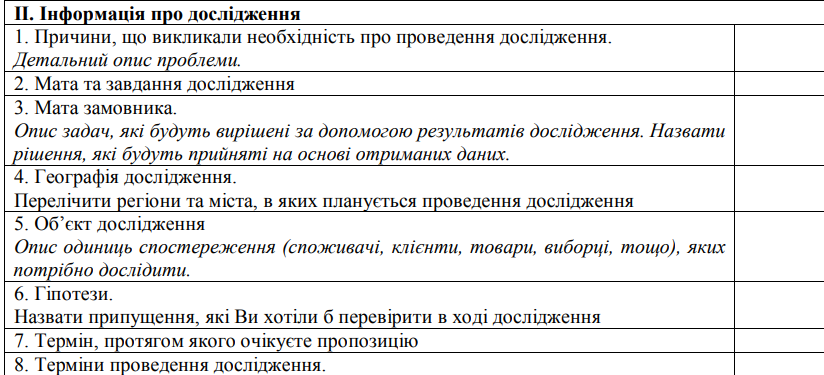 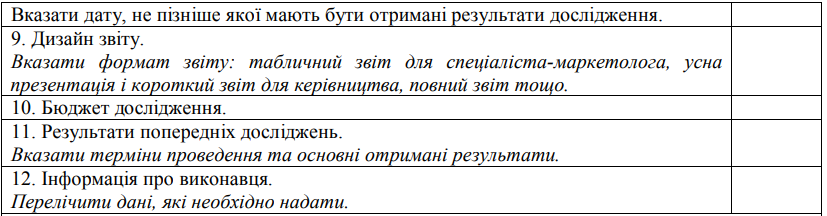 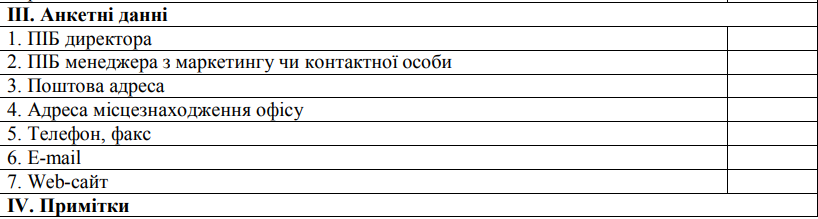 Технічне завдання (ТЗ)
Технічне завдання (ТЗ) - документ, який формується замовником і виконавцем і не вимагає, на відміну від договору або кошторису, залучення фахівців - юристів та економістів.
В разі поетапної здачі проекту доцільно сформулювати технічне завдання до кожного етапу. 
ТЗ, як правило, готується самим виконавцем і узгоджується з замовником. 
З боку виконавця підготовкою технічного завдання повинен займатися не керівник фірми, який підписує договір, а передбачуваний керівник проекту. Саме він підписує ТЗ від імені виконавця. Керівник фірми-замовника тільки візує документ.
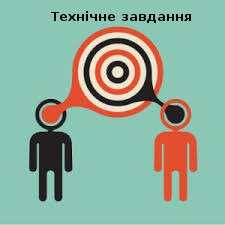 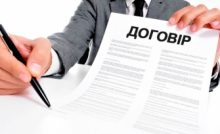 Договір про виконання робіт
Юридичною підставою для проведення соціологічного дослідження зазвичай є договір між організаціями - замовником і виконавцем. 
Грамотне укладення договору і контроль його виконанням обома сторонами є одною з неодмінних вимог.
Кожна соціологічна фірма повинна або мати юриста в своєму штаті або мати постійні стосунки з юристом або юридичної конторою, що спеціалізуються на обслуговуванні інформаційного бізнесу. 
У той же час кожен соціолог (як керівник, так і рядовий співробітник фірми) повинен мати загальне уявлення про те, які пункти зазвичай включаються в договір, які документи до нього додаються, на що необхідно звертати увагу при укладанні та договору, як застрахувати себе від конфліктних ситуацій при його виконанні.
Стандартний набір включає наступні документи:
Крім перерахованих документів, що становлять пакет, який підписується при укладенні договору, важливу роль в договірних відносинах відіграють акти приймання / здачі робіт, а також протоколи згоди / незгоди. 
Особливе місце займає листування між учасниками договору і представниками об'єкта дослідження (наприклад, місцевою владою та керівниками обстежуваних фірм)
При укладенні договору необхідно стежити за дотриманням таких умов.
1) Кожна зі сторін повинна мати право на здійснення діяльності, обумовленої договором. 
Виконавцю необхідно переконатися, що замовник є юридичною особою на момент укладення договору, і відслідковувати, наскільки ймовірним є збереження його в цій іпостасі до моменту завершення договірних відносин, а в разі припинення його функціонування - хто є правонаступником замовника.
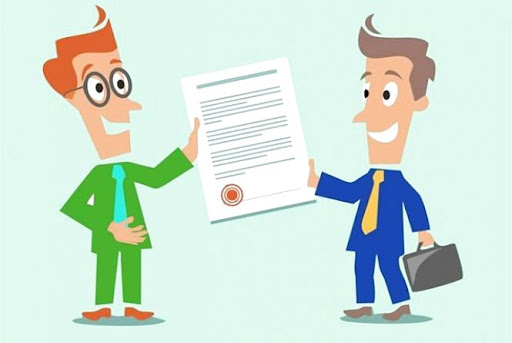 При укладенні договору необхідно стежити за дотриманням таких умов.
2) Особи, що підписують договір від імені виконавця і замовника, повинні мати право відповідного підпису. 
Далеко не кожен член керівництва фірми або установи має право на підпис під фінансовими документами.
Найкраще, якщо договір підписується першими особами з обох сторін, або їх першими заступниками, у разі відсутності перших осіб. 
Бажано, також, щоб всі документи пакету підписувалися одними і тими ж особами, з метою уникнення непорозумінь та неузгодженості.
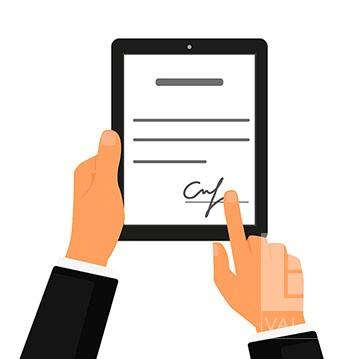 При укладенні договору необхідно стежити за дотриманням таких умов.
3) Етика ділових відносин вимагає, щоб особи, які підписують договір з обох сторін, займали приблизно однакову позицію в ієрархії кожної організації. 
Наприклад, якщо замовником є велика фірма або представництво великої міжнародної фірми, то і від виконавця договір повинен підписувати голова дослідницької фірми, а не його заступник. І навпаки, підпис першої особи фірми-виконавця передбачає досить високий рівень підпису замовника. Звичайно, можливі і виключення.
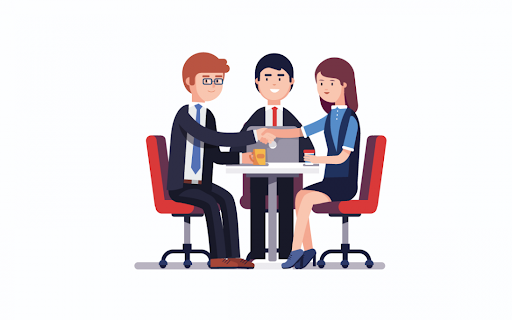 При укладенні договору необхідно стежити за дотриманням таких умов.
4) Так як проведення дослідження і отримана в його результаті інформація часто носить конфіденційний характер, кандидатури третіх осіб, що залучаються до реалізації договору, повинні узгоджуватися з замовником. 
5) Договір підписується в двох примірниках і виконавець приступає до робіт тільки тоді, коли у нього на руках є підписаний замовником екземпляр.
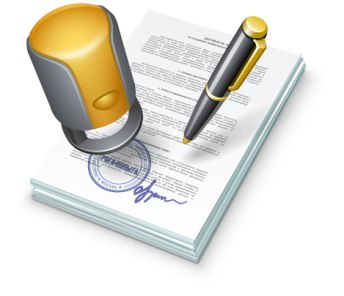 Порядок розрахунків.
Вибір тієї чи іншої схеми залежить від ряду обставин:
Не існує універсальної оптимальної схеми розрахунків.
Чим менше сума договору і чим коротше термін його реалізації, тим більше прийнятною є схема одноразової оплати або повної / часткової передоплати. 
Терміни оплати багато в чому визначаються ступенем довіри між замовником і виконавцем.
Під час тривалих і дорогих досліджень плата може стягуватися поетапно.
Програма дослідження.
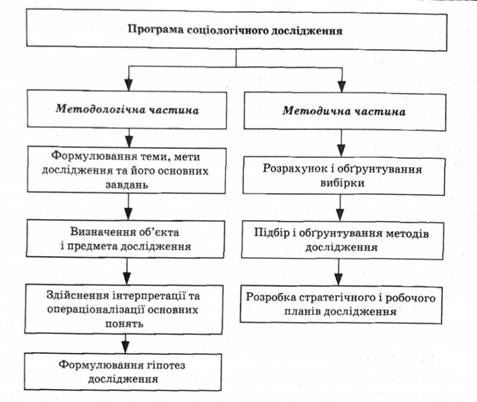 Підготовка програми та інструментарію зазвичай включається в договорі якості першого етапу. 
Проте прості стандартні маркетингові дослідження часто проводяться без розробки програми, оскільки вони повторюють схему попередніх досліджень. 
У ряді випадків розробляються лише окремі пункти програми (наприклад, схема вибірки)
Календарний план.
Календарний план визначає основні терміни реалізації кожного етапу дослідження. 
Тривалість кожного етапу повинна включати не тільки час, необхідний на його реалізацію, а й час, що витрачається замовником, на проведення експертизи по кожному етапу (в разі поетапної здачі робіт). 
Календарним планом визначається також сума виплат по кожному етапу, якщо договором передбачається поетапна оплата проекту. 
Важливість календарного плану полягає в тому, що він регулює відносини не тільки між замовником та виконавцем, але і всередині колективу, який здійснює проект.
Мережевий графік
Мережевий графік - не обов'язковий. 
У відносно простих маркетингових дослідженнях, що проводяться зазвичай за певним шаблоном, коли всі його учасники чітко знають свої функції, досить призначити кожному з виконавців термін здачі результатів його роботи
Кошторис проекту
Складання кошторису (перелік статей витрат) не є обов'язковою умовою виконання робіт. 
Якщо проводиться стандартне дослідження (наприклад, регулярний моніторинг), з приводу вартості якого існує консенсус між замовником та виконавцем, немає необхідності кожного разу складати окремий кошторис. 
Кошторис зазвичай складається в разі реалізації складних і новаторських проектів, а також тоді, коли замовник і виконавець не мають тривалого досвіду взаємодії.
Акти приймання-здачі робіт.
Як уже зазначалося, робота не вважається завершеною, поки не підписаний акт приймання-здачі роботи (звіту). 
Саме цей документ є підставою для остаточної оплати виконаних робіт. 
Акт, як і інші документи, підписується першими або другими особами замовника і виконавця. 
В акті обов'язково має бути зазначено, що виконані роботи відповідають технічним завданням, а замовник не має претензій до виконавця через обсяг, якість і терміни виконання робіт.
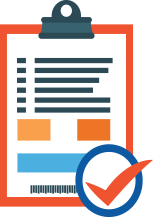 Листування між організаціями
При листуванні для досягнення позитивного ефекту необхідно дотримуватися деяких правил:
• Опитування, недоцільно починати без повідомлення керівництва організації, де воно заплановано
• Звернення необхідно направляти або першій особі (наприклад, директору компанії або меру міста), або його заступнику, який курирує питання 
• Лист повинен містити дуже коротке пояснення цілей і завдань дослідження, вказівку на те, ким, як і коли буде використана дана інформація, а також яким чином адресат Вашого листа зможе познайомитися з результатом опитування. 
• До листа необхідно додати анкету (або гайд інтерв'ю), іноді можна супроводити лист програмою або коротким її варіантом. 
• Важливим елементом листи є підпис. Статус особи, яка підписує лист, повинен бути приблизно дорівнює статусу адресата. 
• Слід особливу увагу приділити точному позначенню назви організації, посади, імені адресата. 
• Лист можна надіслати як електронною, так і звичайною поштою.